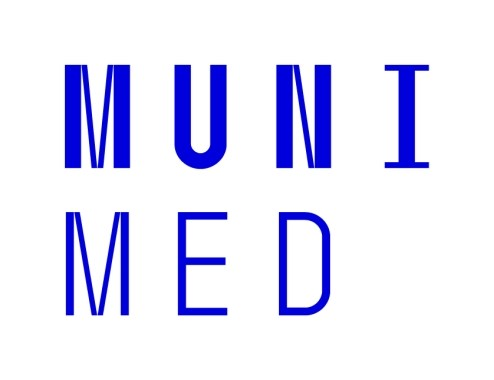 Sexuálně a parenterálně přenosné nemoci
Miroslava Zavřelová, Eva Pernicová

   Ústav ochrany a podpory zdraví LF MU 
Podzimní semestr 2021
Sexuálně přenosné infekce (STI, STD), souhrn
* V širším slova smyslu i salmonelóza, kampylobakterióza, giardióza, hepatitida A…
Kapavka a syfilis v ČR
Zdroj: https://www.czso.cz/csu/czso/25-zdravotnictvi-mw6aqjvg5u
Gonorrhoea, Evropa
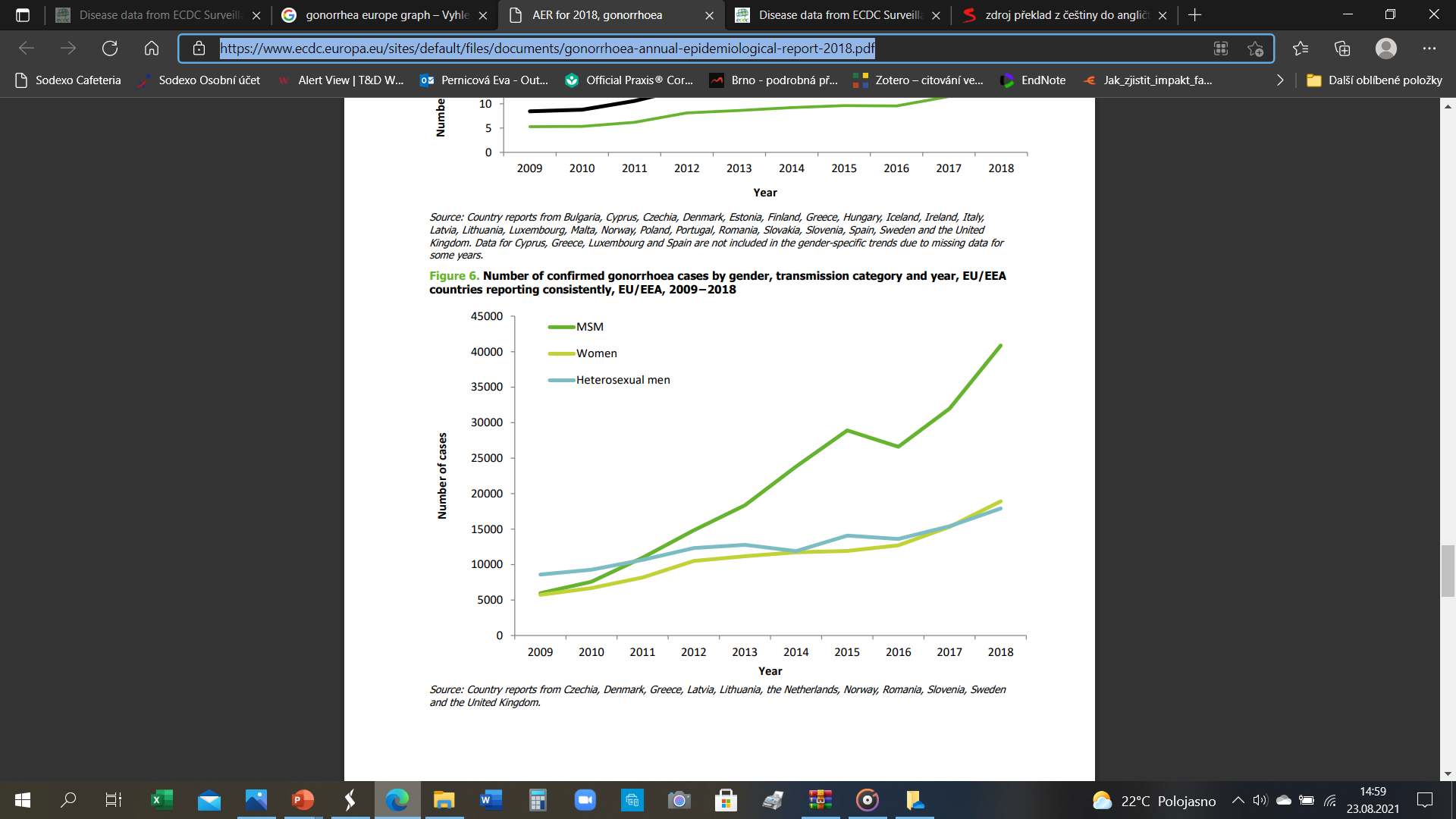 Zdroj: https://www.ecdc.europa.eu/sites/default/files/documents/gonorrhoea-annual-epidemiological-report-2018.pdf
Gonorrhoea
Původce: Neisseria gonorrhoeae, G-; lidský patogen

Inkubační doba: 1 – 10 dní
Přenos: sexuální kontakt, vzácně nepřímo přes hyg. potřeby; perinatálně
Klinický obraz:
Ženy: často asymptomaticky, ev. vaginální výtok, někdy bolestivé močení
Muži: pálení při močení, hlenohnisavý výtok z moč. trubice, svědění
Komplikace: 
Ženy: hluboký pánevní zánět (PID) – bolesti břicha, krvácení, peritonitida; až ektopická gravidita či neplodnost
u mužů: balanitida, prostatitida, epididimitida

Infekce extragenitálních sliznic: konjunktivitida, faryngitida (novorozenci)
Gonorrhoea
Rizikové skupiny obyvatel: 
MSM, promiskuitní, sex. pracovníci, anamnéza pohlavně přenosného onemocnění

Diagnostika: mikroskopie, ev. kultivace (odběr na speciální půdu), PCR

Léčba: antibiotika (doxycyklin, makrolidy, cefalosporiny, chinolony)
Nutno léčit také sexuální partnery! 

Prevence: edukace, bariérová ochrana; u všech novorozenců – dezinfekce spojivkového vaku
Syphilis, lues venerea, příjice
Původce: Treponema pallidum subsp. pallidum, lidský patogen.
Přenos: přímý kontakt; vertikálně
Inkubační doba: 10 až 90 dní 
Klinický obraz: 
tzv. primární léze: tvrdý vřed (ulcus durum): nebolestivý vřed na genitálu, často s regionální lymfadenitidou
sekundární syfilis: generalizovaný makulózní exantém, condylomata lata, teplota, únava, lymfadenopatie; následně období latence.
terciální syfilis: různé druhy vyrážek, výrůstky (gummata), postižení vnitřních orgánů, cévní (ischemické CMP) a nervové změny (meningoencefalitida, parézy)
kvartérní syfilis (po 10 – 20 letech): tabes dorsalis
Syfilis
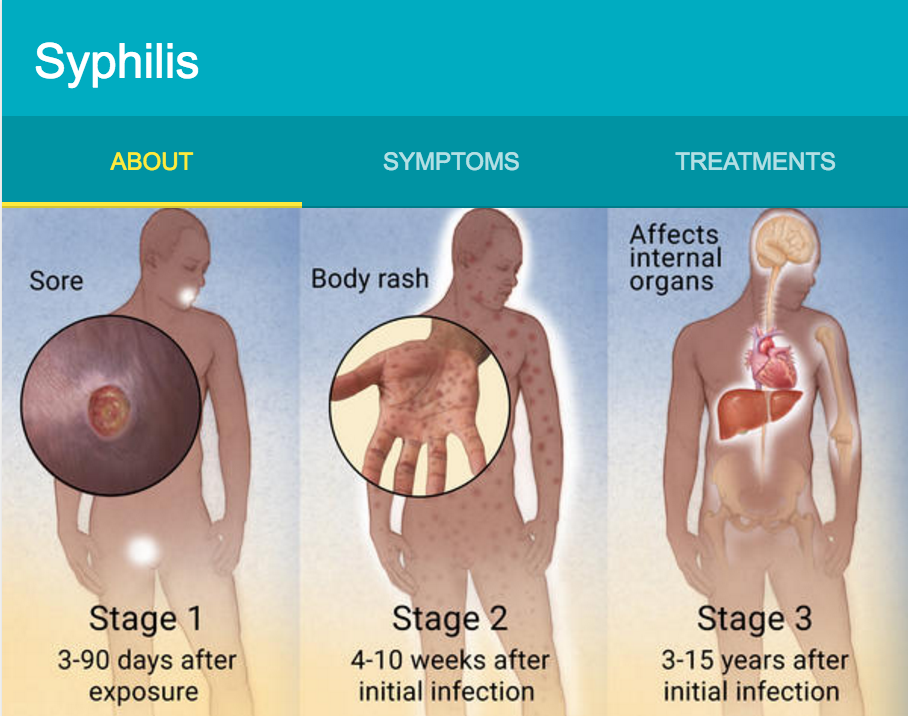 Zdroj: http://shtfsurvivalsecrets.com/wp-content/uploads/2016/04/Screen-Shot-2016-04-15-at-2.03.11-PM.png
34
Přenos z matky na dítě, vrozená syfilis
potrat, perinatální úmrtí nebo vrozená syfilis (hydrocefalus, Parrotovy jizvy, coryza syphilitica, exantém, pneumonia alba, deformity kostí)

nebo asymptomatická infekce, rozvoj tzv. stigmat až později (Syphilis congenita tarda) 
Hutchinsonova trias: 
intersticiální keratitida
hluchota
soudkovité řezáky
+ ev. další (sedlovitý nos, šavlovité tibie…)
Vrozená syfilis
Syphilis congenita tarda
Syphilis congenita recens
Zdroj: file:///C:/Users/xavik/Downloads/3.%20Bauer%20CS%20Overview%20San%20Diego%2010.11.pdf
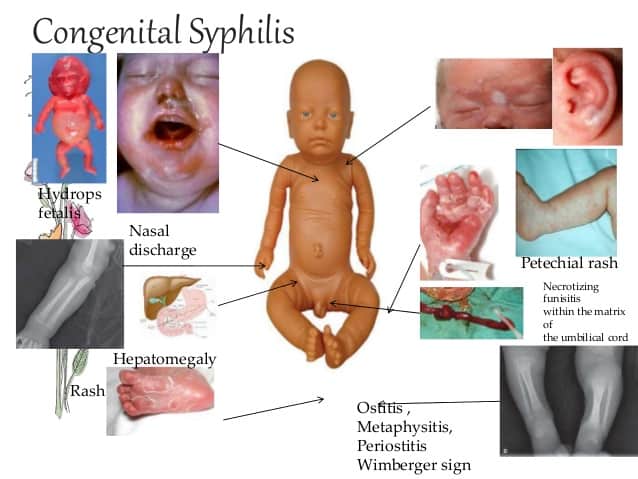 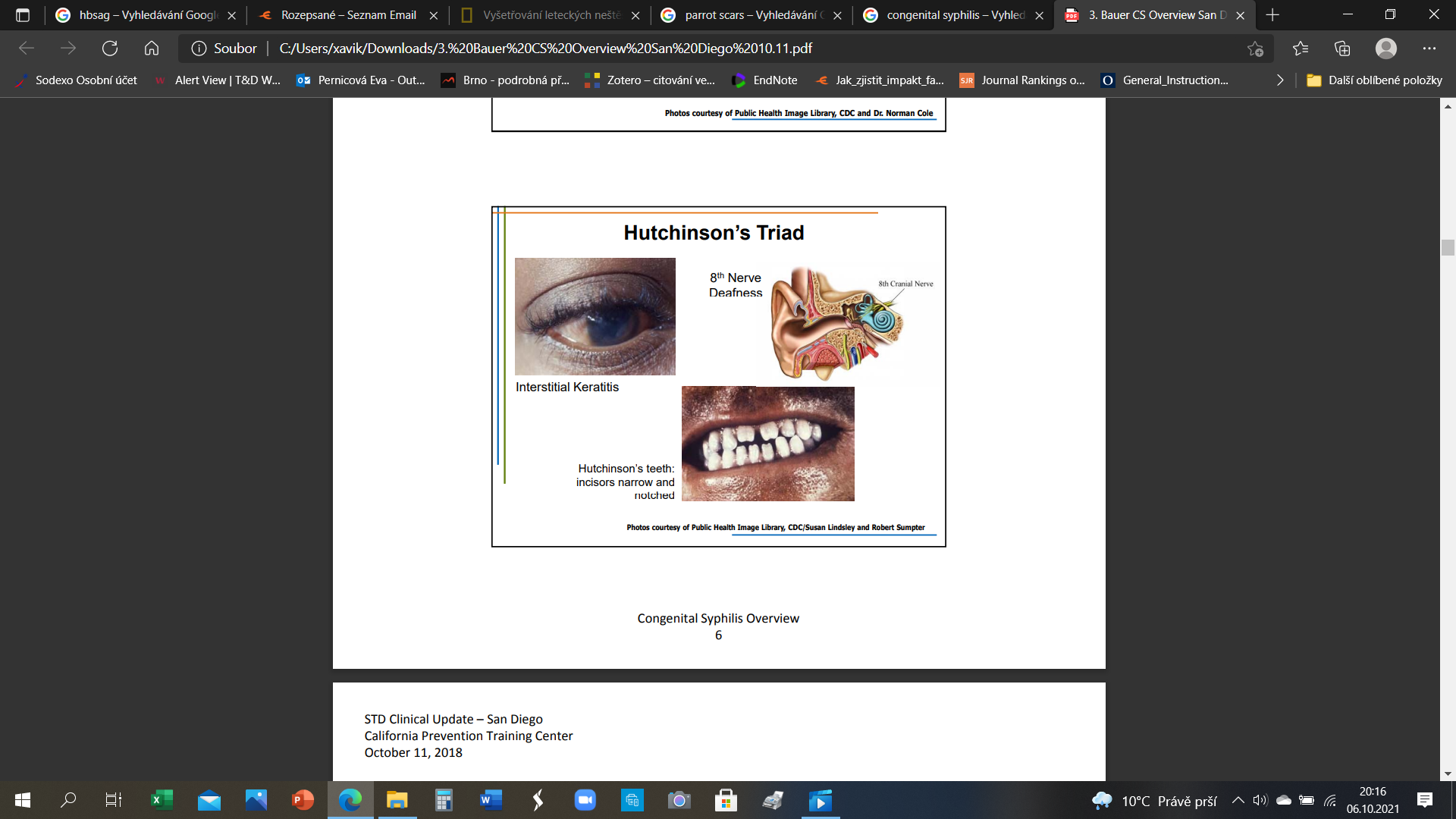 Zdroj: https://www.healthgist.net/media/2020/05/congenital-syphilis-dermatology-3-638.jpg
Syfilis congenita tarda
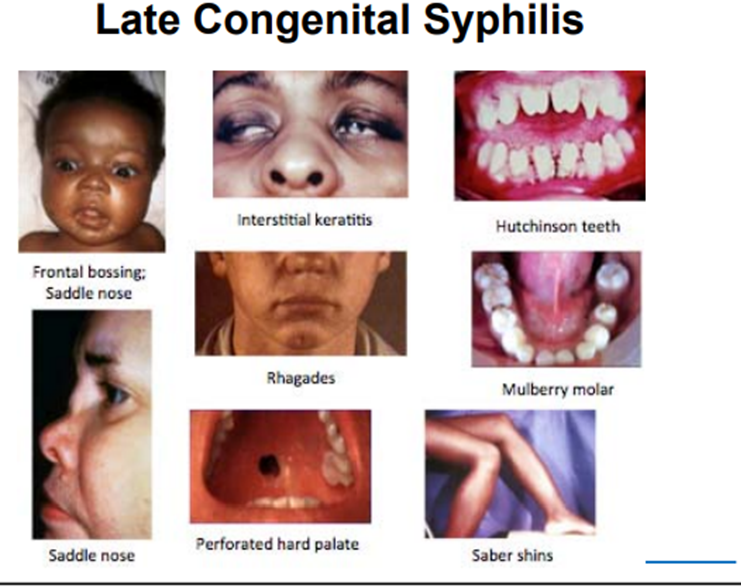 Zdroje: file:///C:/Users/xavik/Downloads/3.%20Bauer%20CS%20Overview%20San%20Diego%2010.11.pdfm, https://slidetodoc.com/congenital-syphilis-irina-tabidze-md-mph-and-thad/
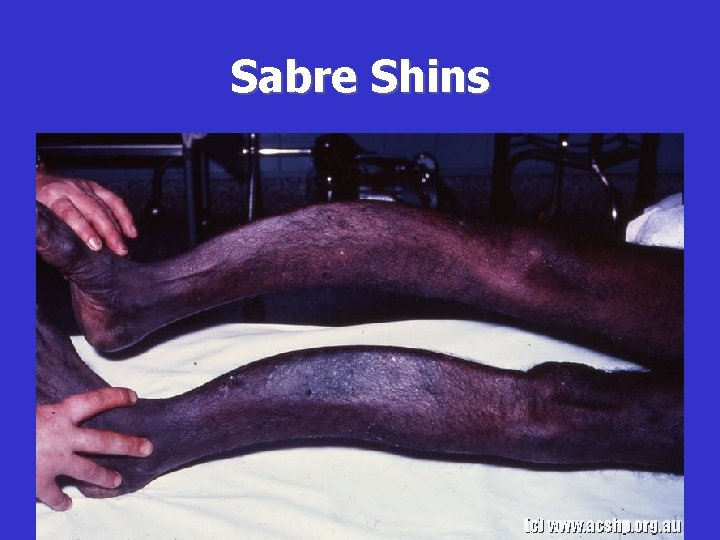 Syphilis, Evropa
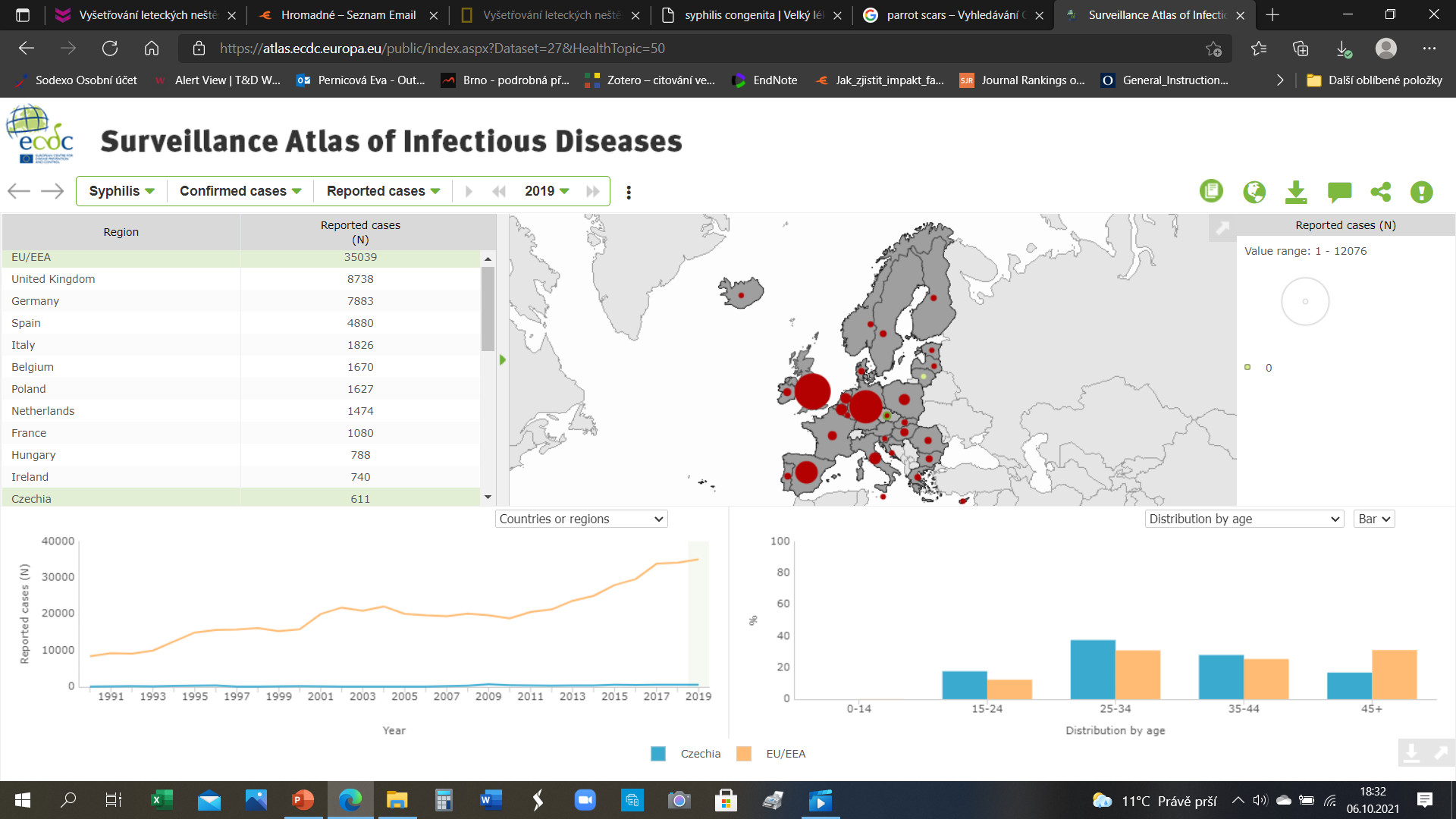 Zdroj: https://atlas.ecdc.europa.eu/public/index.aspx?Dataset=27&HealthTopic=50
Syfilis
Diagnostika: mikroskopie v zástinu, imunofluorescence; sérologie






Léčba: antibiotika (betalaktamy, doxycyklin, makrolidy)
Prevence: edukace, bariérová ochrana; hlášení; povinná léčba

Zdroj: https://www.std.uw.edu/go/pathogen-based/syphilis/core-concept/all, https://slidetodoc.com/searching-for-microbes-part-viii-reactions-with-labelled-2/
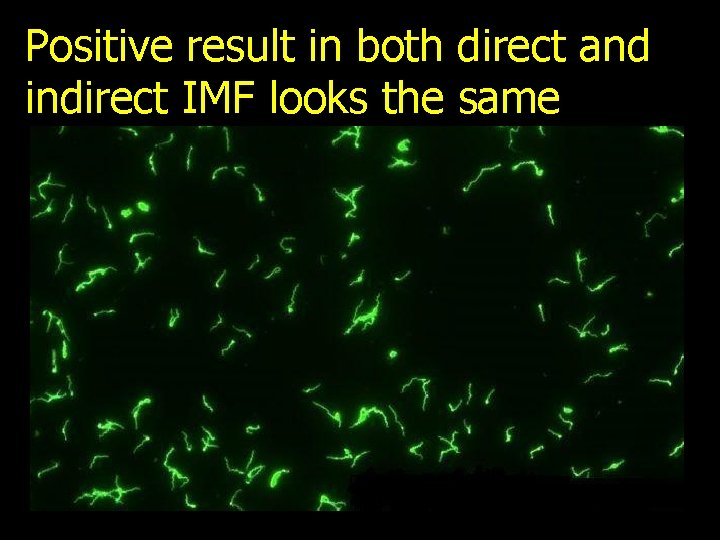 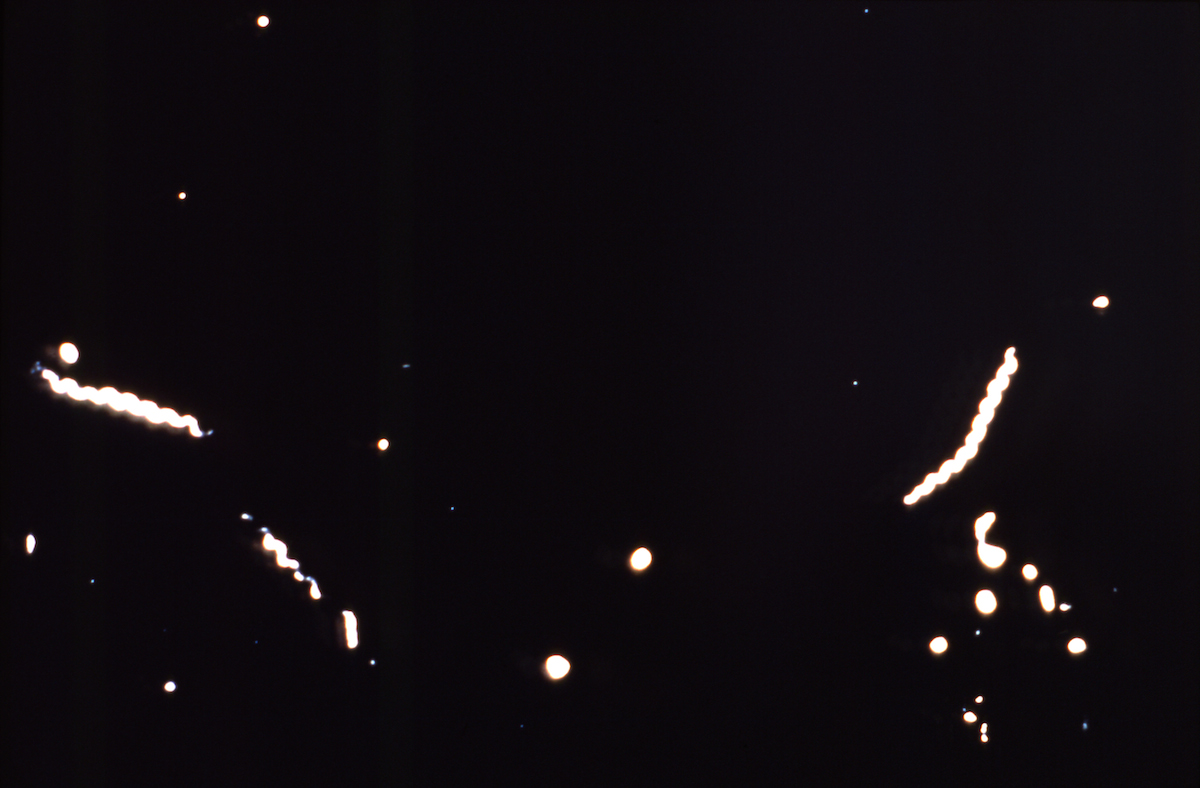 HPV (Human papillomavirus)
nejčastější sexuálně přenosné infekční onemocnění
více než 120 typů HPV
asi 40 typů HPV se přenáší pohlavním stykem
původce mnoha onemocnění sliznic a kůže

„low risk“, LR HPV: 6, 11 (40, 42, 43…) – genitální bradavice, papilomatóza hrtanu, RRP (recurrent respiratory papilomatosis)
„high risk“, HR HPV: 16, 18 (31, 33, 45, 52…) – prekancerózy a nádorové změny
HPV
působí pouze lokální infekce kůže a sliznic            slabá imunitní odpověď         
přenos: 
pohlavním stykem (kontakt sliznic)
kontaktem s infikovanou kůží
při porodu (z matky na novorozence)
70 - 80 % populace se s infekcí během života setká
asymptomatická u 70 - 90 % lidí
často spontánně vymizí (opakovaná infekce je možná)
HR HPV způsobuje:
100 % karcinomů děložního čípku (cervikální karcinom)
V ČR ročně: 
- asi 800 nově zjištěných onemocnění
- asi 400 úmrtí











Zdroj: https://www.cervix.cz/index.php?pg=pro-lekare--epidemiologie-karcinomu-hrdla-delozniho
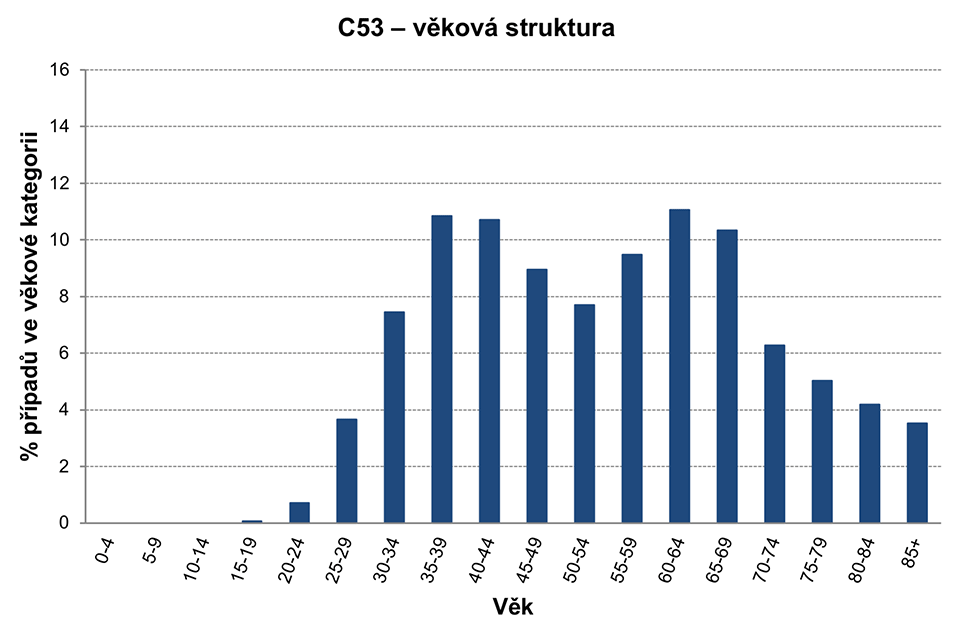 HR HPV se spolupodílí na:
asi 80 % karcinomů konečníku
asi 70 % karcinomů vaginy
asi 50 % karcinomů penisu
asi 30 % karcinomů vulvy
asi 20 % nádorů hlavy a krku
Různé klinické projevy HPV
Genitální bradavice (condylomata acuminata)


                                                         






Zdroje: http://cs.medicine-worlds.com/01_ostrokonechnye-kondilomy.jpg, https://www.symptomy.cz/nemoc/rakovina-delozniho-cipku
Cervikální karcinom









Zdroj: https://www.symptomy.cz/nemoc/rakovina-delozniho-cipku
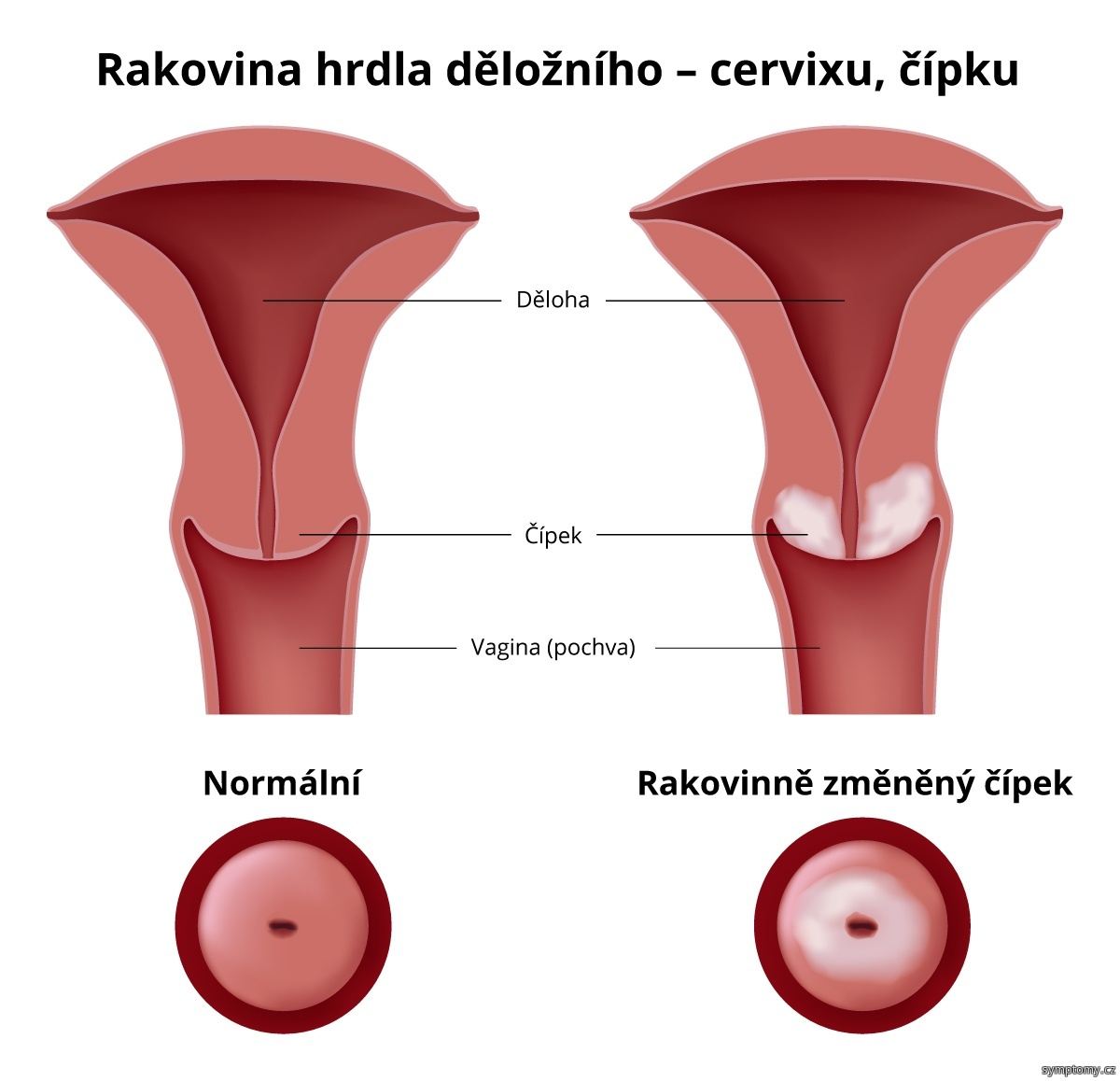 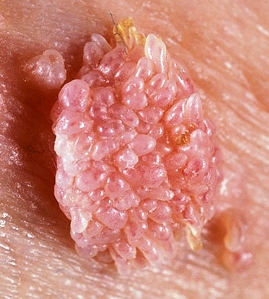 Diagnostika HPV infekce
Přímý průkaz viru ze stěru z sliznice
- průkaz nukleové kyseliny viru HPV (molekulárně genetické metody)




                                      Zdroj: http://obgyntotalcare.com/pap-smears/
Cervikální screening
- mikroskopické vyšetření buněk (onkologická cytologie, Pap test)
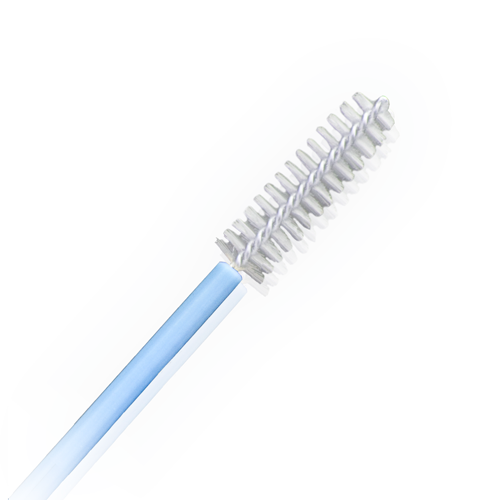 Terapie HPV infekce
Condylomata acuminata, kožní bradavice
chirurgické metody
CO2 laser
kryoterapie tekutým dusíkem
chemické metody (podophyllotoxin, synekatechin)
Prekanceróza děložního čípku (CIN)
konizace děložního čípku
Nádorové změny
- chirurgické metody, chemoterapie, radioterapie
Konizace děložního čípku
Zdroj: http://www.zbynekmlcoch.cz/informace/medicina/nemoci-lecba/konizace-plastika-delozniho-cipku-hrdla-prubeh-komplikace-informace
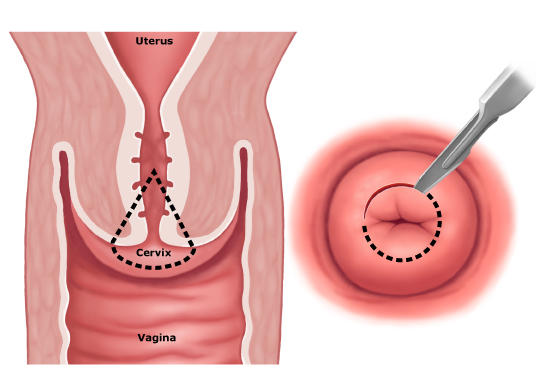 Prevence HPV infekce
bariérová ochrana při pohlavním styku
OČKOVÁNÍ!
Princip: 
vakcína je rekombinantní (antigen produkuje kvasinka) – vyvolává větší tvorbu protilátek než přirozená infekce
protilátky z krve pronikají na sliznice           brání osídlení novými typy HPV 
očkování v dětství má největší efekt
Vakcíny nemají léčebný efekt (neovlivní již přítomné typy HPV).
Vakcíny proti HPV - srovnání
Hepatitida B, C, D
Společné rysy: 
přenos sexuálně, krví a z matky na dítě 
léčba pouze chronické infekce

u chronické infekce – vztah k jaterní cirhóze až hepatocelulárnímu karcinomu
Rozdíly:
u hepatitidy B – přenos hlavně pohl. stykem a krví (zdravotnická zařízení)
u hepatitidy C – hlavně i.v. narkomani

vysoké riziko chronické infekce u hepatitidy B – u dětí HBsAg+ matek
proti hep. C neexistuje očkování
HBsAg
- povrchový antigen viru hepatitidy B (Hepatitis B surface antigen)
- jeho přítomnost v krvi znamená aktivní hepatitidu B (replikace viru)
- protilátky pro němu (anti-HBs) značí prodělanou infekci nebo stav po očkování









Zdroj: https://health.ucdavis.edu/blog/lab-best-practice/hepatitis-b-serologic-testing-methods/2021/06
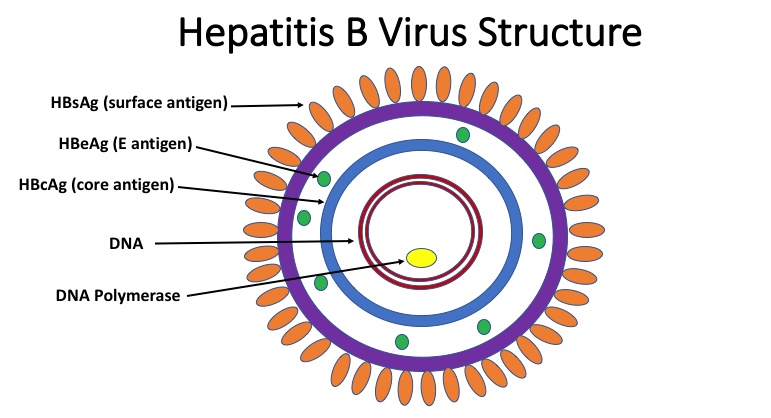 Výskyt hepatitidy B a C v ČR
Proč klesá počet VHB? Očkování a profylaxe…
od r. 1986 vakcinace rizikových skupin (zdravotníci, hemodialyzovaní pacienti, novorozenci HBsAg+ matek, kontakty nosičů HBV aj.)
pravidelné očkování dětí (ročníky 1989 a mladší)
možnost pasivní imunizace - hyperimunní gamaglobulin (post-expoziční profylaxe u novorozenců HBsAg+ matek, při poranění jehlou od HBsAg+ osoby…) 

Zdroj: http://www.szu.cz/uploads/documents/szu/infekce/2020/tabulka_leden_prosinec_2020.pdf
Virová hepatitida B (DNA virus)
virus vysoce nakažlivý (100 x více než HIV), malá infekční dávka
Odolný vůči prostředí (na površích vydrží týden, snáší mráz, ničí ho teplota 90 °C po 1 hodině)

Inkubační doba: 50 – 180 dní
chronický průběh ve světě: 400 miliónů osob
chronický průběh onemocnění v ČR a v Evropě výjimečný

Nosičství nebo chronická infekce: pozitivita HBsAg 6 měsíců a více
Virová hepatitida B
Cesty přenosu:
pohlavním stykem 
krví a krevními produkty, nitrožilní aplikace drog
z matky na dítě během těhotenství a porodu


v Evropě absolutně převažuje přenos sexuální 
v rozvojových zemích převažuje přenos sexuální a ve zdravotnických zařízeních
Výskyt hepatitidy B ve světě
Zdroj: https://www.ncbi.nlm.nih.gov/pmc/articles/PMC6232563
Hepatitida B
dostupná a efektivní léčba chronické hepatitidy* 

Prevence: 
Screening (těhotné, dárci krve…)
Osvěta (i.v. narkomani, sexuální výchova)
Očkování: ročníky nar. 1989 a mladší narození v ČR by měli být očkovaní; zdravotníci a další pracovníci IZS


*Odkaz pro zájemce: https://www.infekce.cz/DoporVHB17.htm
Očkování proti virové hepatitidě B
Aktivní imunizace: rekombinantní vakcína Engerix (resp. kombinovaná s hepatitidou A = Twinrix)
Třídávkové schéma:  0 – 1 měsíc – 6 měsíců
Povinné očkování v ČR zahájeno v r. 2001 (dvanáctiletých dětí)
 
                                  
   V roce 2019 diagnostikováno pouze 41 nových případů, v roce 2020 pouze 27 případů.
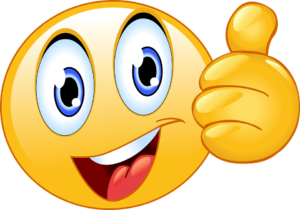 HBsAg+ nově zjištěná v těhotenství?
Automatický screening HBsAg v I. trimestru gravidity

Při vysoké virové náloži VHB se v těhotenství podává profylakticky např. tenofovir

Porod „klasicky“, kojení je možné
Do 12 hodin po porodu se novorozenci HBsAg+ ženy podává aktivní imunizace (očkování) a pasivní imunizace (v ČR „Pasteurised Human Antihepatitis B Immunoglobulin Grifols 200 IU/ml“, i.m.)
Virová hepatitida C (RNA virus)
1989: objev viru („non A, non B hepatitis“)

virus 10x méně nakažlivý než HBV
vysoká frekvence mutací
6 genotypů a mnoho subtypů
subtyp 1b, 3, 1a – nejčastější celosvětově i v Evropě

Inkubační doba: 14 – 180 dní
většina akutních nákaz je asymptomatických
Celosvětově infikováno 2,5 % populace* (dle WHO: 58 milionů)

*Zdroj: https://www.infekce.cz/DoporVHC17.htm
Výskyt hepatitidy C ve světě
Zdroj: https://www.cdc.gov/hepatitis/global/index.htm
Virová hepatitida C
Cesty přenosu:
nitrožilní aplikace drog, krví a krevními produkty
sexuálním stykem (vzácně)
z matky na dítě během těhotenství a porodu (vzácně)

Nejohroženější skupinou osob jsou v současnosti injekční uživatelé drog 
Onemocnění je většinou diagnostikováno až v chronickém stádiu
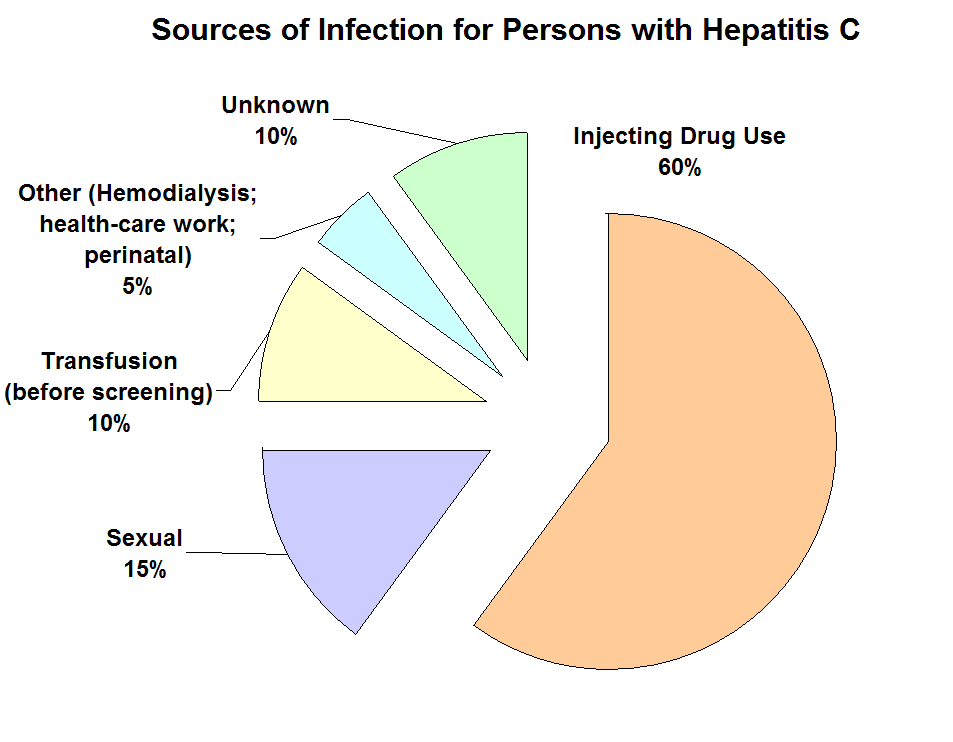 Zdroj: https://commons.wikimedia.org/wiki/File:Sources_of_Infection_for_Persons_with_Hepatitis_C_(CDC)_US.png
Podíl VHC na jaterních onemocněních
20 % akutních hepatitid
70 % chronických hepatitid
40 % cirhóz
60 % hepatocelulární karcinom
40 – 50 % indikací k transplantaci jater
Zdroj: Husa et al.: Infekční lékařství, 2011
Virová hepatitida C
Protilátky nejsou virus-neutralizační




nemožnost aktivní imunizace
možná opakovaná nákaza
Virová hepatitida C
Léčba*: 

v minulosti antivirotikum ribavirin + interferon (podmínkou abstinence od drog), trvání 24 – 48 týdnů (úspěšnost dle typu, max. 85 %)
nejnovější léčba (bezinterferonová): DAA (Direct Acting Antivirals)  
 volba DAA dle subtypu HCV                               
 12 (24) týdnů, finančně velmi náročná, vysoce efektivní (až 99 %)



*Pro zájemce: https://www.infekce.cz/Standardy/dphcv19p.pdf
Virová hepatitida D (RNA, Delta agens)
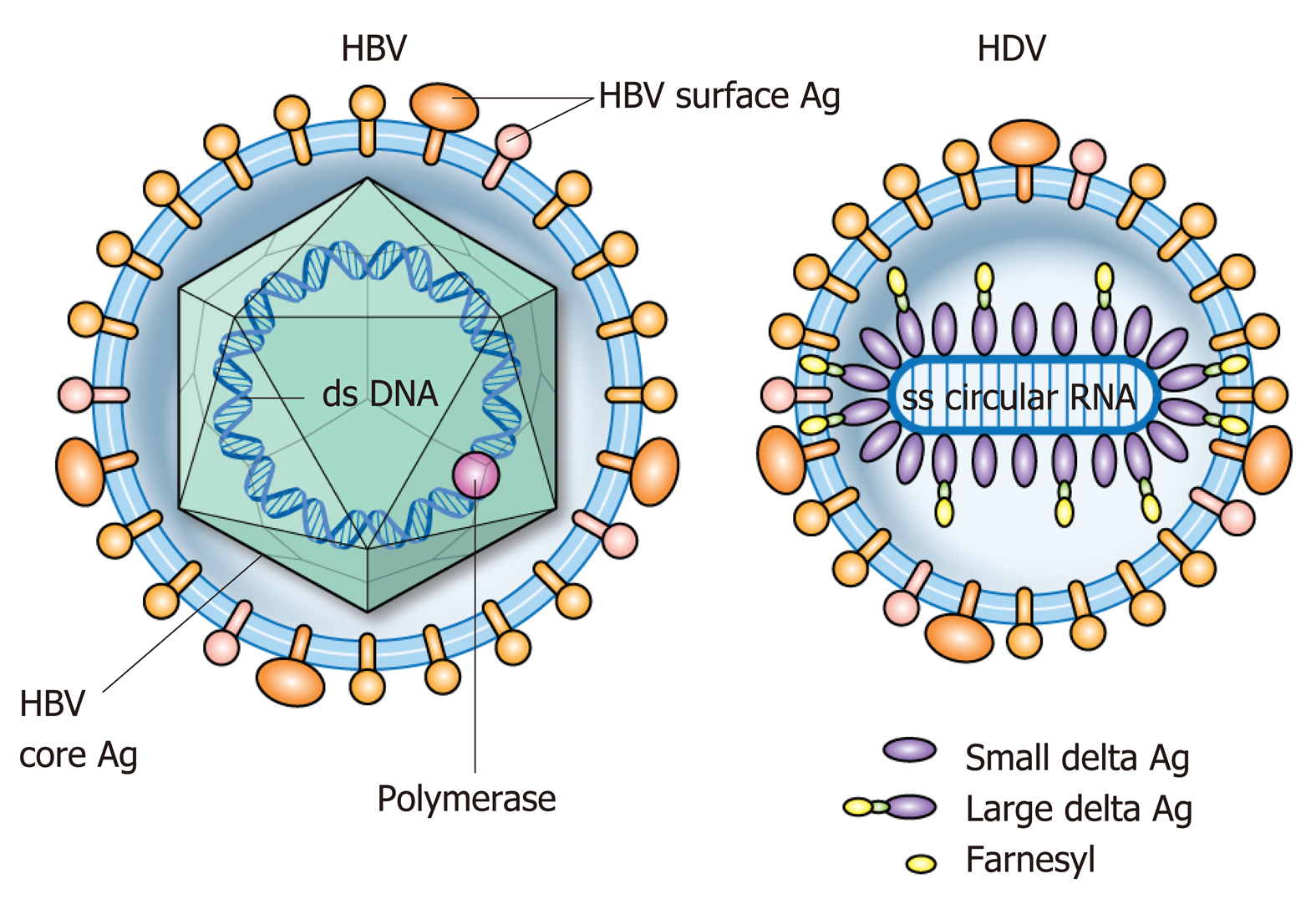 původcem je defektní, inkompletní virus
k replikaci využívá HBsAg viru hepatitidy B
Inkubační doba: 40 – 180 dní u koinfekce
3 genotypy
uplatňuje se výhradně ve formě duální infekce s virem hepatitidy B
koinfekce (současná nákaza oběma viry)
superinfekce (nejprve nákaza VHB, později VHD; závažnější, vyšší riziko jaterní cirhózy), manifestace za 2 – 8 týdnů po nákaze

Zdroj obrázku: https://www.wjgnet.com/1007-9327/full/v25/i32/WJG-25-4580-g002.htm
Výskyt hepatitidy D ve světě
Zdroj: https://www.ncbi.nlm.nih.gov/pmc/articles/PMC6232563
HIV, trocha historie
1981 San Francisko, New York
- mladí pacienti s neobvyklými diagnózami
Kaposiho sarkom
pneumocystová pneumonie
těžké poruchy imunity
wasting syndrom 
1982 
„gay-related immune deficiency“, později „AIDS“ (ACQUIRED IMMUNODEFICIENCY SYNDROM, syndrom získaného selhání imunity)
1986 HIV, „human immunodeficiency virus“
Kaposiho sarkom, AIDS
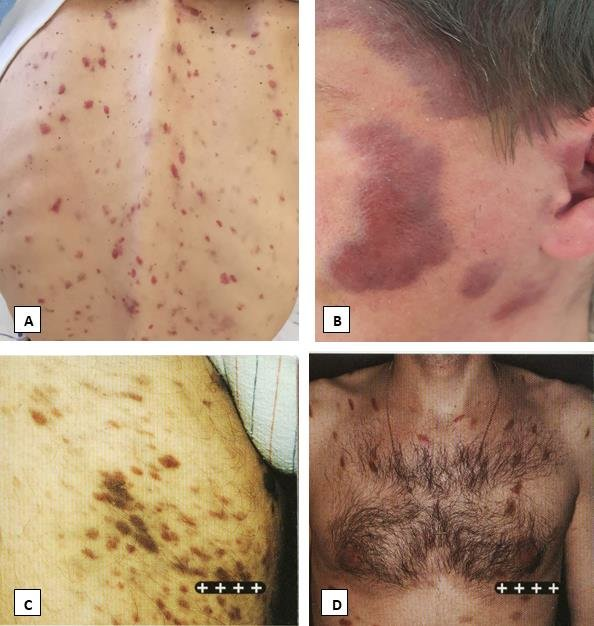 Zdroj: https://www.researchgate.net/figure/Kaposi-sarcoma-disseminated-cutaneous-involvement-A-B-Images-from-the-collection-of_fig2_343058054
Wasting syndrom, AIDS
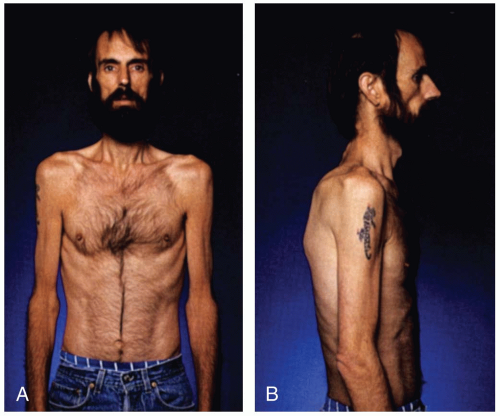 Zdroj: https://aneskey.com/human-immunodeficiency-virus-related/
HIV-1,2 (Human Immunodeficiency Virus, 1986)
Pravděpodobný původ HIV-1: 
šimpanzí retrovirus SIV, který překonal mezidruhovou bariéru šimpanz              člověk






Zdroj obrázku: https://medium.com/@Nutrisphere/where-the-heck-did-hiv-come-from-b00ca900064c
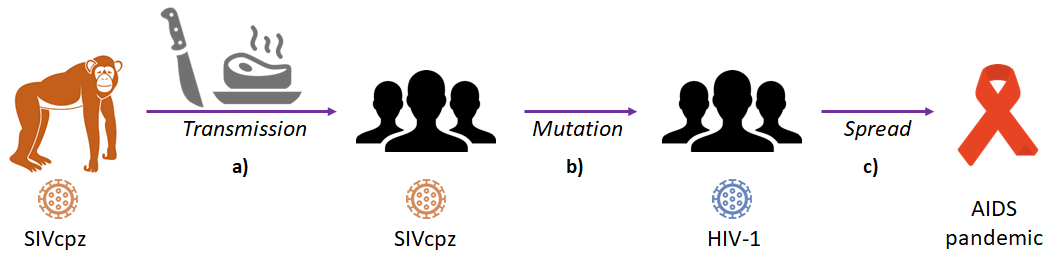 Nobelova cena za fyziologii a medicínu 2008
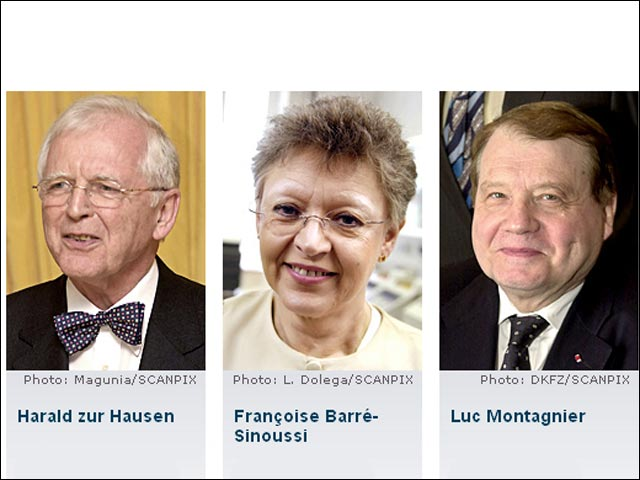 Zdroj: https://thefutureofthings.com/upload/items_icons/2008-Nobel-Prize-in-Physiol_large.jpg
HIV
Obalený RNA, čeleď Retroviridae, rod Lentivirus
velmi citlivý na zevní prostředí, v zaschlých tělesných tekutinách inaktivován
neproniká neporušenou kůží






Zdroj obrázku: https://thenativeantigencompany.com/poc-diagnostics-for-hiv-2/
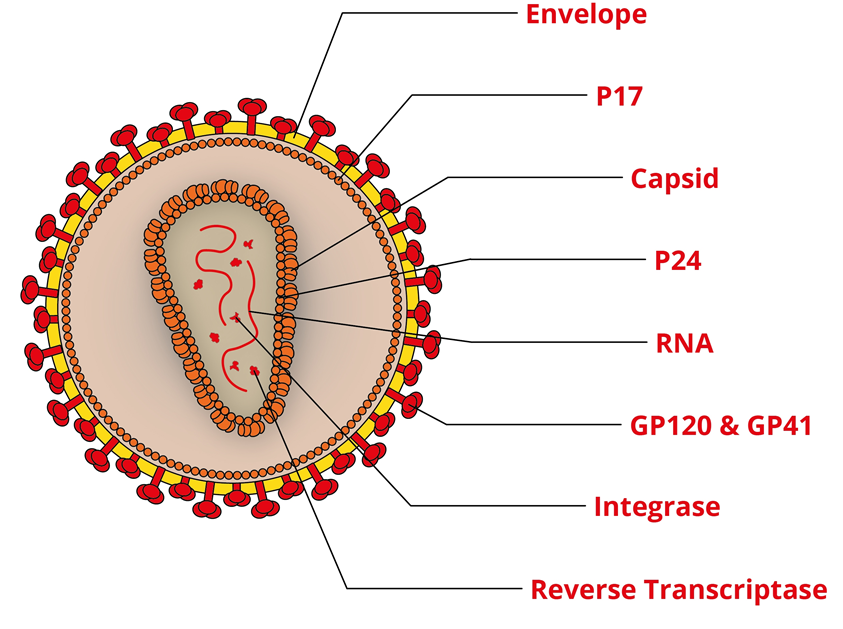 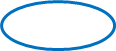 Životní cyklus HIV
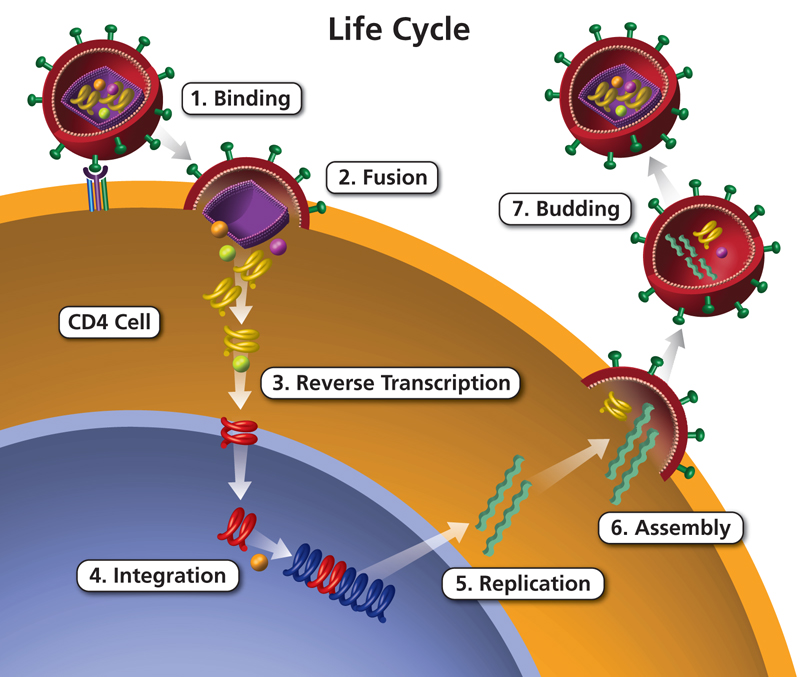 Zdroj: https://clinicalinfo.hiv.gov/en/glossary/life-cycle
Srovnání kontagiozity virů při expozici infikované krvi
virus hepatitidy B                10 %

virus hepatitidy C                  1 %

HIV                               0,1 - 0,5 %

Zdroj: https://www.journal-of-hepatology.eu/article/S0168-8278(05)00726-9/fulltext, https://www.aids.gov.hk/pdf/g190htm/10.htm#1
Globální epidemie HIV
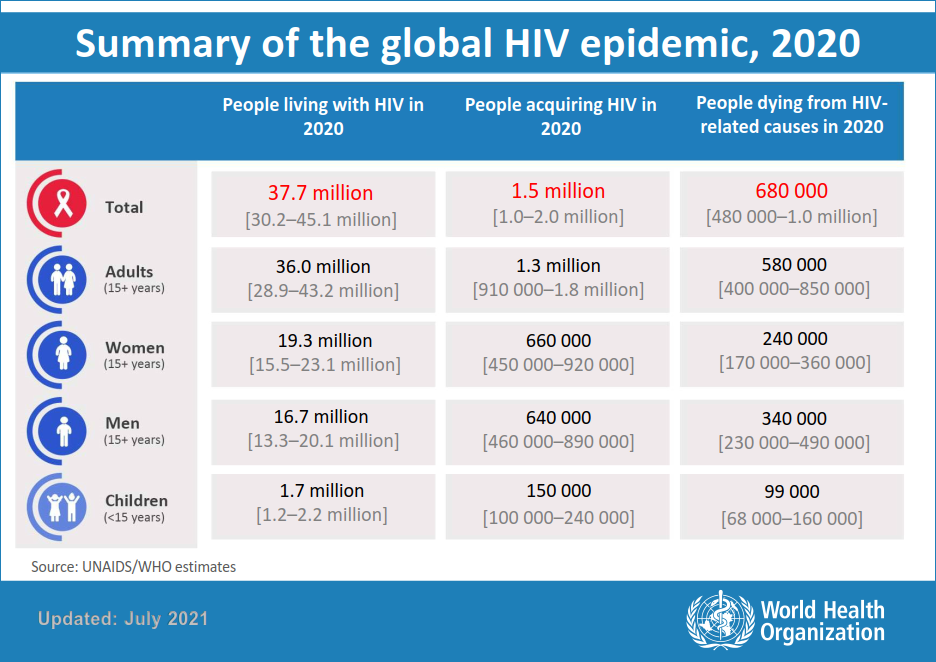 Zdroj: https://www.who.int/hiv/data/en/
Výskyt HIV/AIDS v ČR (SZÚ)
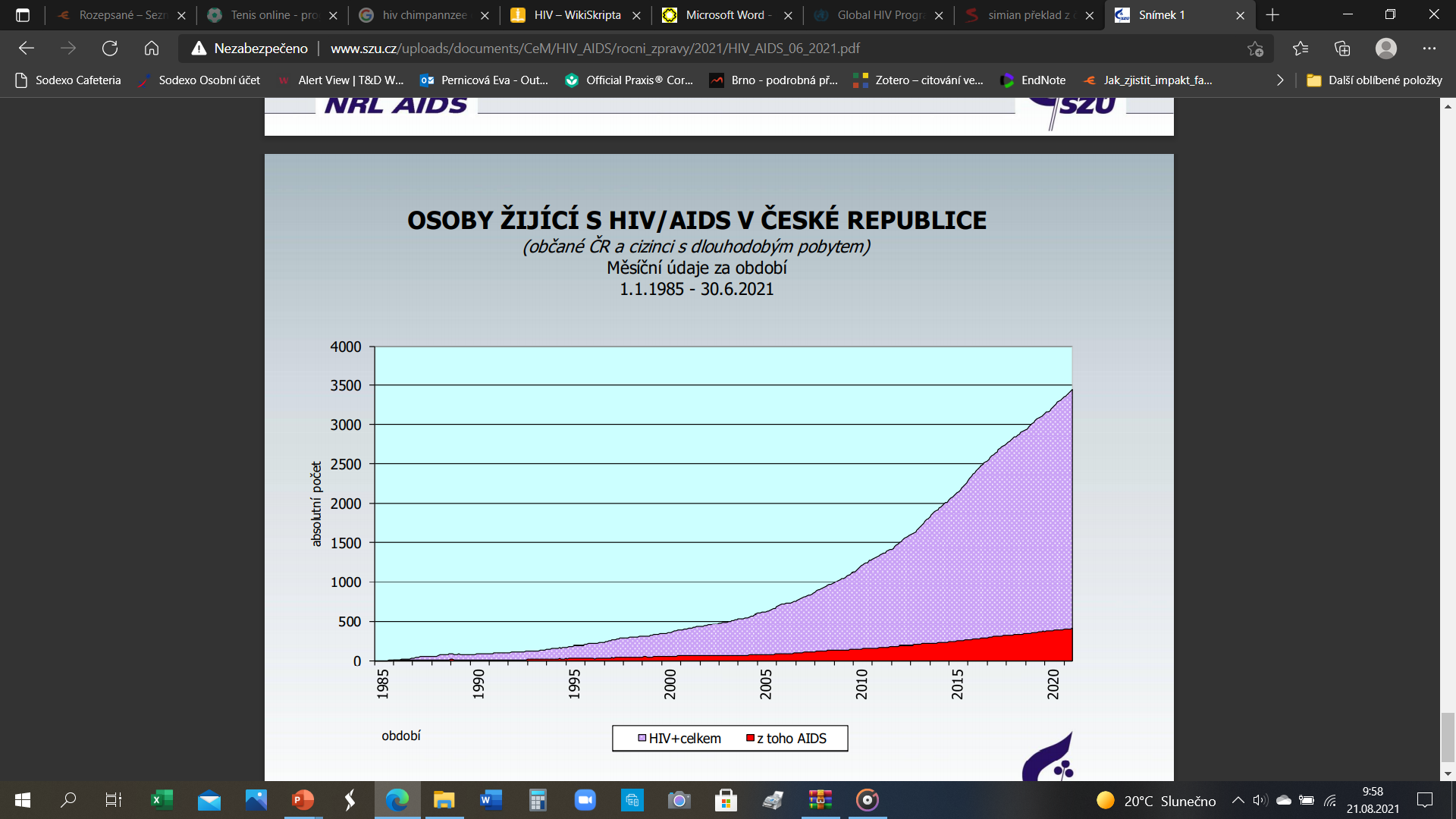 Zdroj: http://www.szu.cz/uploads/documents/CeM/HIV_AIDS/rocni_zpravy/2021/HIV_AIDS_06_2021.pdf
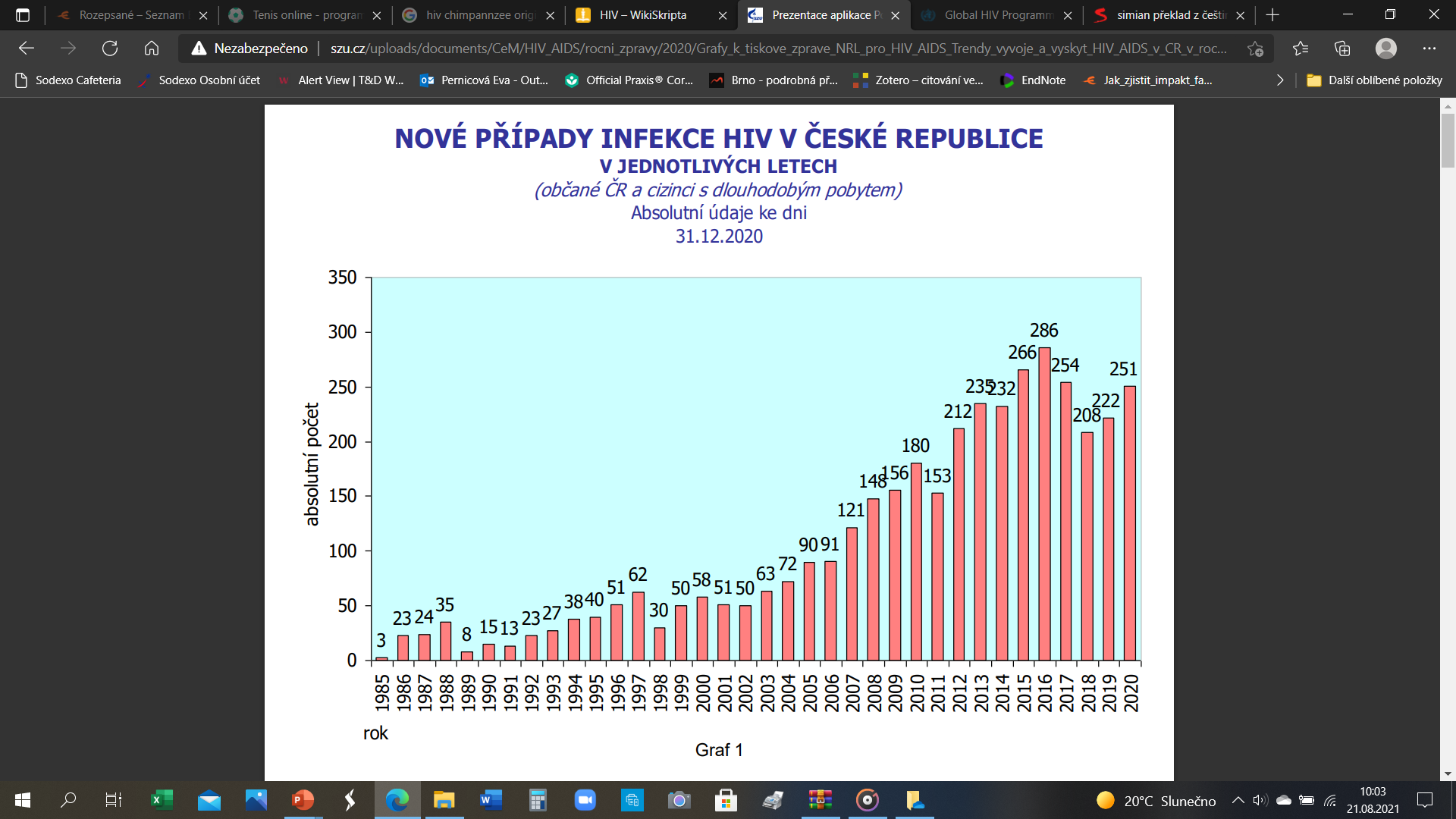 Zdroj: http://szu.cz/uploads/documents/CeM/HIV_AIDS/rocni_zpravy/2020/Grafy_k_tiskove_zprave_NRL_pro_HIV_AIDS_Trendy_vyvoje_a_vyskyt_HIV_AIDS_v_CR_v_roce_2020.pdf
Charakteristika nákazy:
Léčitelné, ale nevyléčitelné onemocnění, chronický průběh
Dříve výrazně zhoršená kvalita života
Nákladná léčba





Přenos sexuálním stykem a krví
Přenos z HIV pozitivní matky na dítě

Zdroj obrázku: https://redcarehmo.com/2018/06/28/quick-look-hivaids/hiv-2/
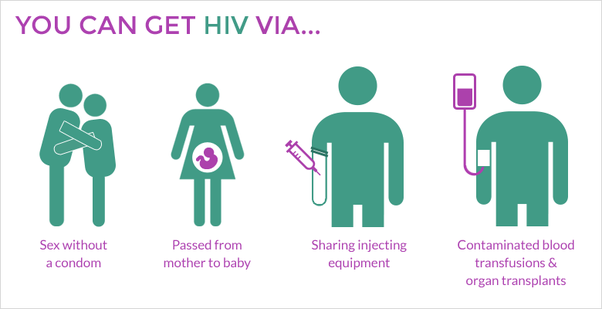 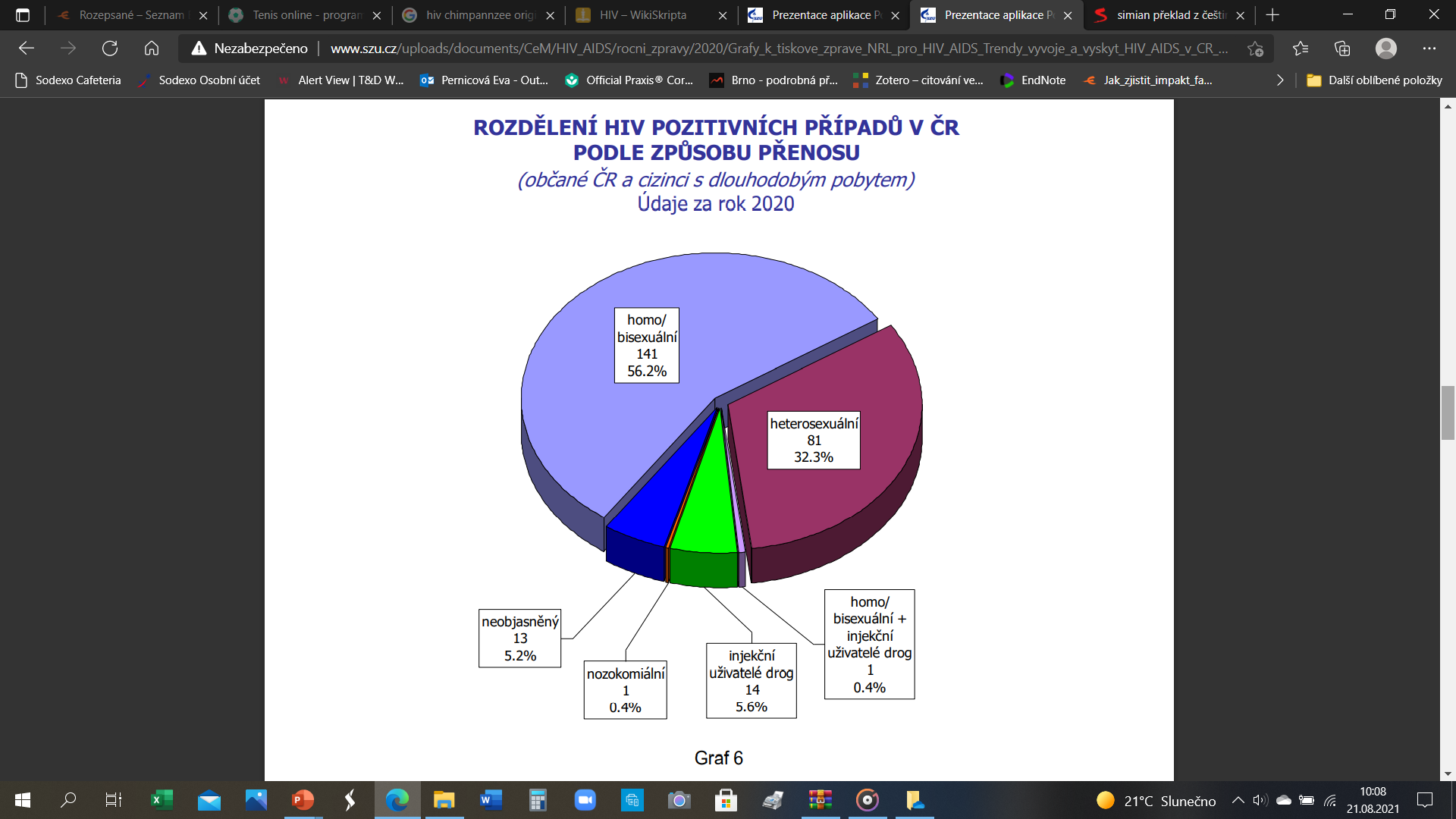 Zdroj: http://www.szu.cz/uploads/documents/CeM/HIV_AIDS/rocni_zpravy/2020/Grafy_k_tiskove_zprave_NRL_pro_HIV_AIDS_Trendy_vyvoje_a_vyskyt_HIV_AIDS_v_CR_v_roce_2020.pdf
HIV – přenos v Africe
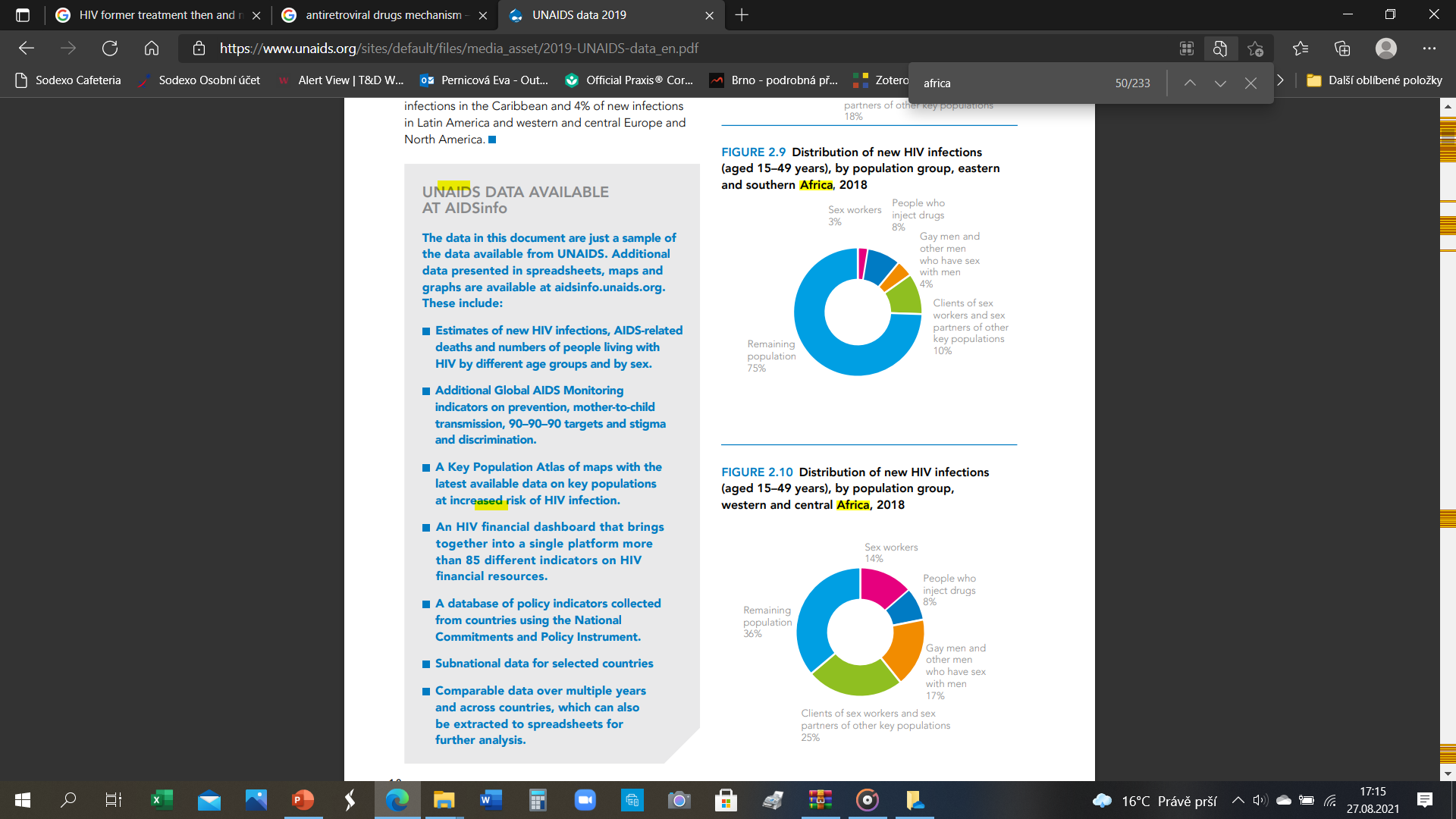 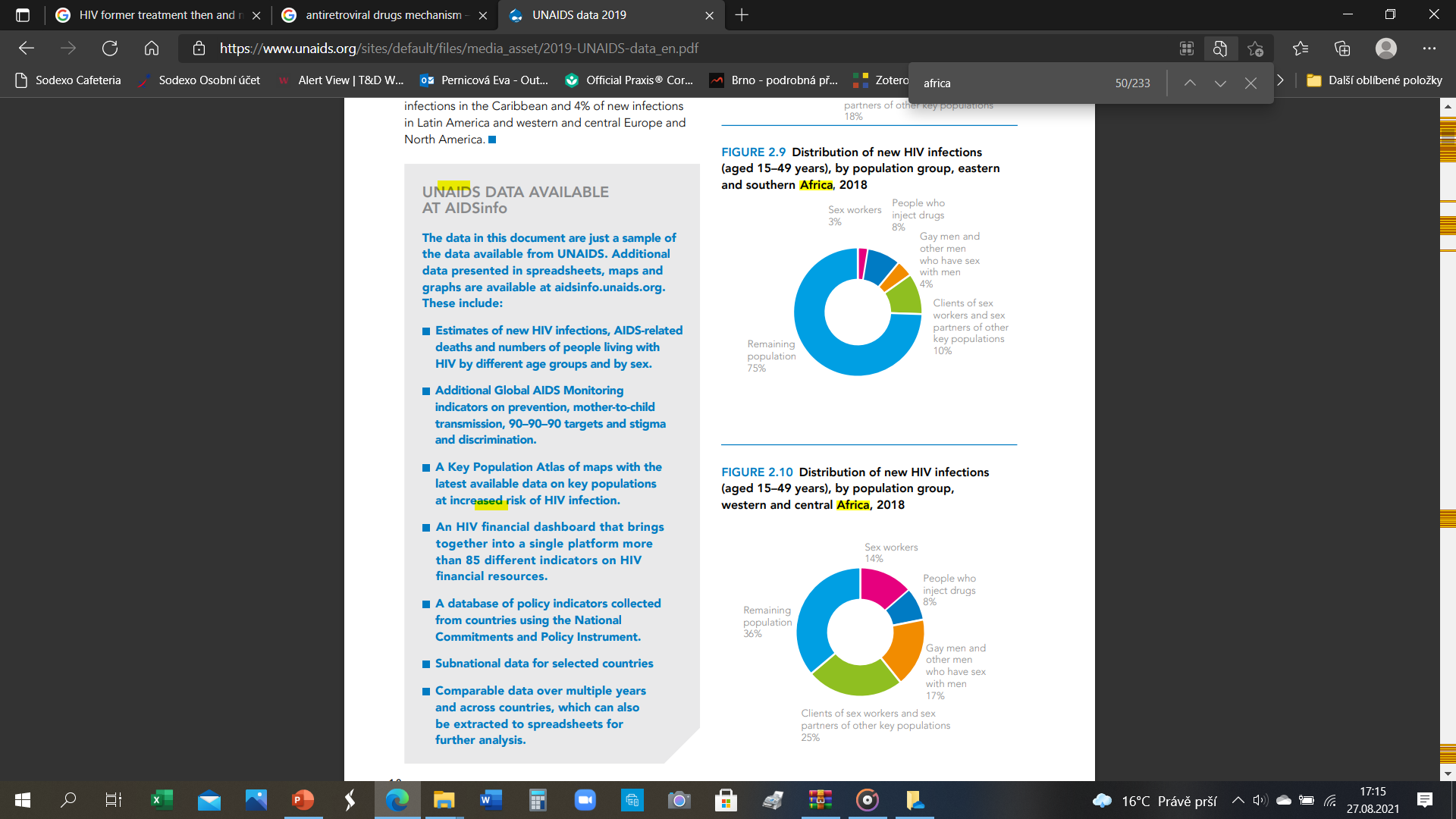 Zdroj: https://www.unaids.org/sites/default/files/media_asset/2019-UNAIDS-data_en.pdf
Průběh nákazy HIV
Nákaza
Akutní stádium = primoinfekce (inkubační doba 2 až 6 týdnů) 
Období latence – snižování imunity bez příznaků 
Onemocnění AIDS (poslední stádium)
3 kategorie klinických příznaků
kategorie A
- akutní infekce HIV, bezpříznaková nákaza, PGL (perzistující generalizovaná lymfadenopatie)
kategorie B
- nespecifické příznaky trvající déle než 1 měsíc: horečky, průjem, úbytek hmotnosti, „malé oportunní infekce“ (kandidové, herpetické, HPV apod.) 
kategorie C
- „velké oportunní infekce“ (pneumocystová pneumonie, toxoplasmová encefalitis, TBC, kandidóza jícnu, kandidová bronchitis a pneumonie, cytomegalovirová retinitis); nádory (lymfom, Kaposiho sarkom, karcinom děl. hrdla); wasting syndrom; HIV encefalopatie
3 laboratorní kategorie
Podle počtu CD4+ lymfocytů: 
kategorie 1      
				nad 500/µl
kategorie 2      
				200-500/µl
kategorie 3     
				pod 200/µl
Zdroj nákazy HIV
bezpříznakový nosič HIV
nemocný ve všech klinických stádiích – pokud není léčen!
Míra rizika nákazy závisí na aktuální koncentraci viru (tzv. virová nálož) v tělesných tekutinách zdroje a na způsobu přenosu viru na vnímavou osobu.

Virus v tělních tekutinách:
krev 
sperma
poševní sekret
mateřské mléko
v ostatních (sliny, moč, slzy, lymfa) – velmi malé množství viru, pro přenos nevýznamné
Přenos HIV
pohlavním stykem

krví
sdílení stříkaček, roztoků a pomůcek k i.v. aplikaci drog
sdílení žiletek apod. hygienických potřeb 
nesprávná manipulace s materiálem kontaminovaným krví HIV+
v nemocničních zařízeních…

z HIV+ matky na dítě
v těhotenství (transplacentárně), při porodu, mateřským mlékem
Vyberte správné tvrzení:HIV pozitivní jedinec -
je už navždy infekční pro své okolí, bez ohledu na léčbu
je automaticky vyřazen z výkonu některých povolání
má výrazně horší kvalitu života a o desítky let kratší střední délku života*
je povinen o své nemoci informovat svého zaměstnavatele
je povinen o své nemoci informovat ošetřující zdravotnické pracovníky, svého praktického a zubního lékaře

* https://www.ncbi.nlm.nih.gov/pmc/articles/PMC7296391/
HIV se nepřenáší
polibkem
běžným společenským kontaktem
použitím hygienických zařízení (WC, sprch)
krev sajícím hmyzem
prostřednictvím potravin a nádobí 

virus neproniká neporušenou kůží a v zaschlých tělesných tekutinách je brzy inaktivován
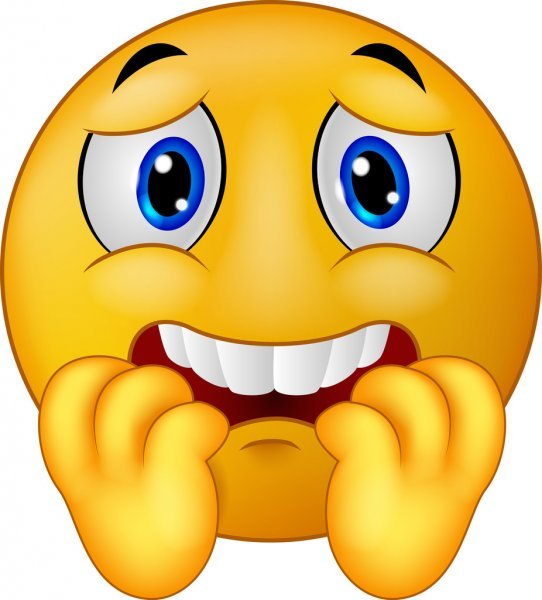 Vyhledávání HIV pozitivních osob
vyšetření protilátek anti-HIV-1, anti-HIV-2
 vyšetření antigenu p24 HIV-1 (ELISA)

 Tzv. reaktivní (předchozími metodami „pozitivní“ ) vzorek nutno potvrdit konfirmačním testem (WB) v NRL SZÚ (Národní referenční laboratoř pro HIV/AIDS, Státní zdravotní ústav Praha)

Pozitivní výsledek sděluje lékař pacientovi až po konfirmaci!
Strategie 95-95-95 (UNAIDS, mezinárodní organizace při OSN)
„The updated UNAIDS targets for 2030 aim for 
95 % of those living with HIV to know their status
95 % of those who know their status to be on treatment
95 % of those on treatment to be virally suppressed. 

While the previous 90-90-90 targets for 2020 were met by some countries, they were not met globally…“


Zdroj: https://www.croiconference.org/abstract/achieving-95-95-95-may-not-be-enough-to-end-the-aids-epidemic-in-south-africa/
Moderní léčba – HAART (highly-active antiretroviral therapy)
nasazení léčby okamžitě při stanovení diagnózy
cíl: potlačení množení viru pod detekovatelnou hodnotu virové nálože

snaha o snížení infekčnosti jedince
ochrana imunitního systému

Kombinace min. 3 léčiv ze 2 různých skupin (2 různé mechanismy účinku).
Léčiva – některé úrovně působení
Zdroj: https://basicmedicalkey.com/antiretroviral-medications/
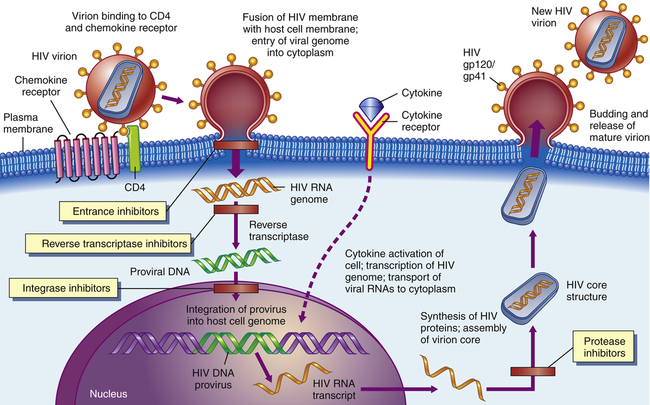 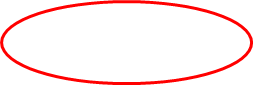 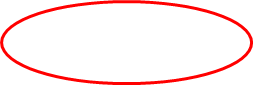 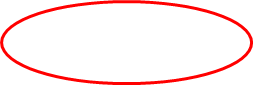 Prevence přenosu HIV
bezpečnější sex („safer sex“)
harm reduction u i.v. uživatelů drog
vyloučit riziko přenosu krví a biologickým materiálem
vyloučit přenos transfuzí krve a krevními deriváty
screeningové testování
/pro zájemce: https://www.hiv-prevence.cz/

Protilátky nemají virus-neutralizační efekt, neexistuje očkování
Prevence, rutinní testování protilátek
dárci krve, plazmy a kostní dřeně
dárci spermatu, dárkyně oocytů
dárci orgánů
osoby ve výkonu trestu
gravidní ženy*


* I bez jejich souhlasu: Zákon č. 258/2000 Sb., o ochraně veřejného zdraví…, § 71;  další 3 výjimky: osoby s poruchou vědomí, fyz. osoby nuceně léčené pro pohlavní nemoc a fyzická osoba, které bylo sděleno obvinění z trestného činu ohrožování pohlavní nemocí
Postexpoziční profylaxe HIV, PEP
„Kontaminované poranění zdravotníků a podobné expozice HIV infikované krvi jsou za jistých okolností důvodem k PeP…“
u vysoce rizikového poranění od zdrojové osoby HIV+ nebo podezřelé z infekce (jakmile je tato osoba potvrzena jako HIV-negativní, není PEP dále indikována a lze ji bezpečně ukončit)
u méně rizikového poranění od zdrojové osoby HIV+

Zahájení co nejdříve (ideálně do 24-36 hodin, max. 72 h.), 28 dní

Pro zájemce: https://www.infekce.cz/DPHIV19.htm
Postexpoziční profylaxe HIV
Různé režimy, kombinace min. 3 antiretrovirotik, léčba 28 dní
 
např. tenofovir+emtricitabin (Truvada®) 1x denně a tomu lopinavir+ritonavir (Kaletra®) 2x denně
nebo Truvada® 1x denně a raltegravir (Isentress®) 2x denně







Pro zájemce: https://www.infekce.cz/DPHIV19.htm
Zdroje obr.: https://www.thevillagepharmacy.ca/hiv-medications-fact-sheets
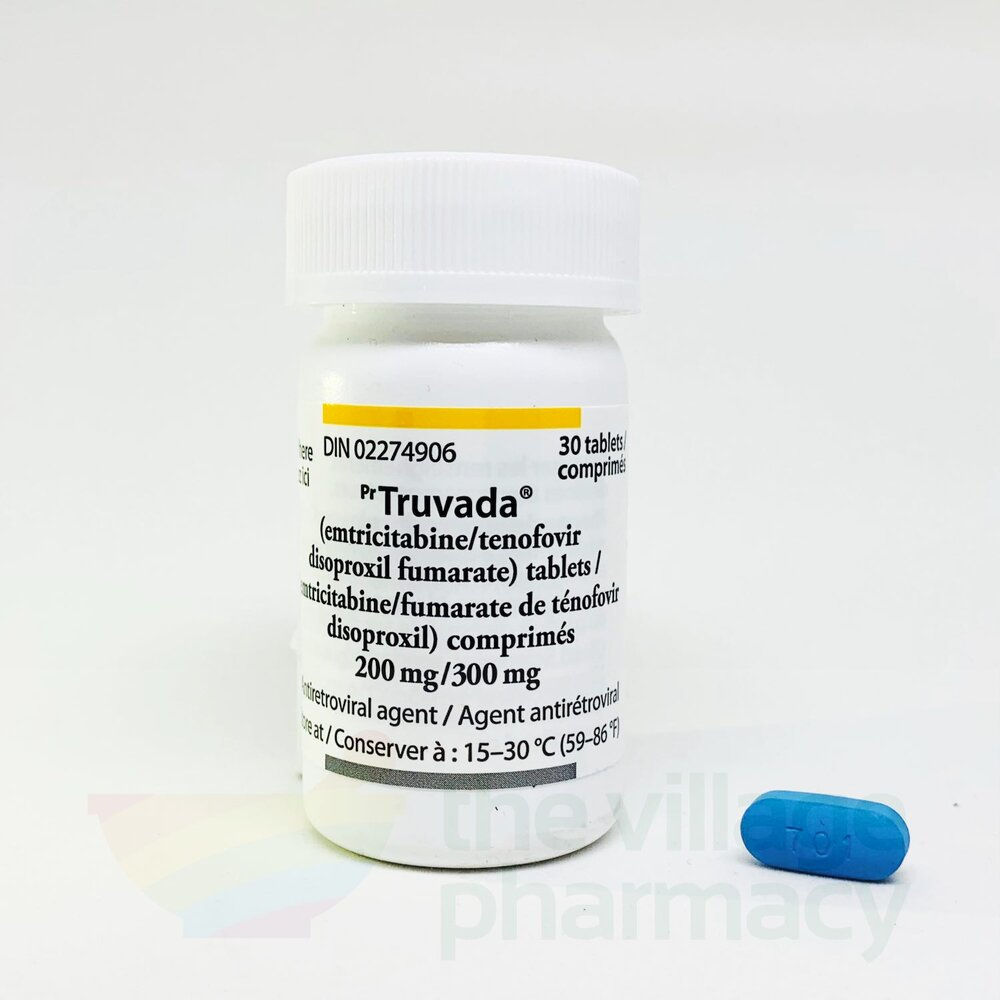 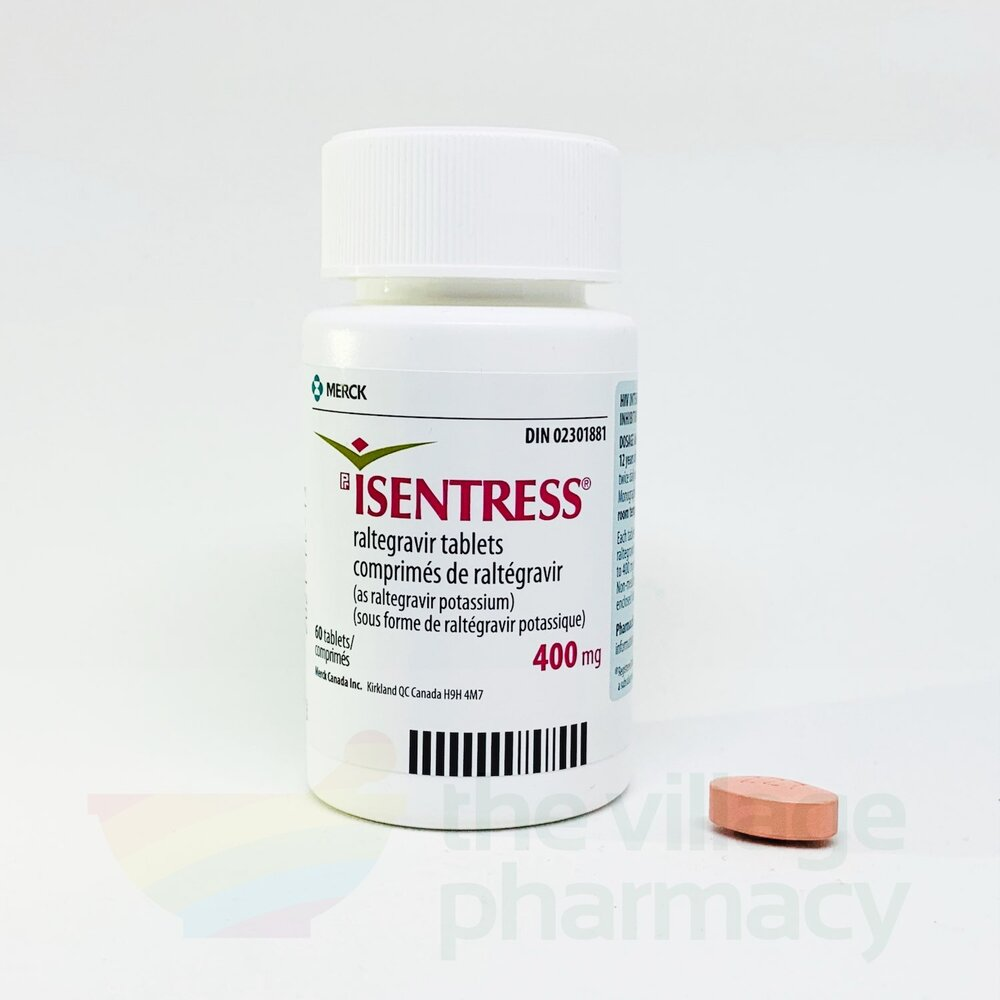 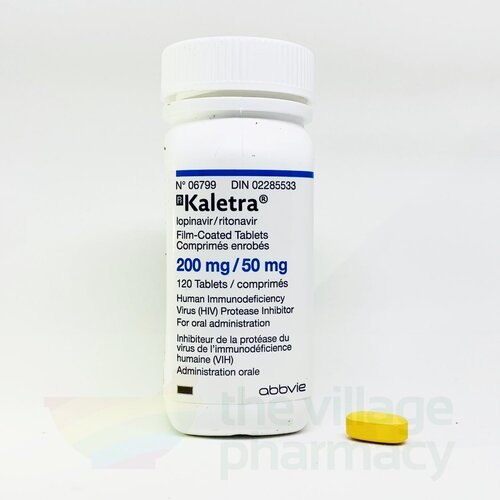 Právní povinnosti nosiče HIV (také hep. B a C)
§53 zákon č. 258/2000 Sb., Zákon o ochraně veřejného zdraví…

podrobit se lékařskému dohledu, laboratorním vyšetřením a léčbě…
chránit před nákazou druhé osoby…
nevykonávat činnosti ohrožující jiné osoby (např. prostituci)…
informovat lékaře před vyšetřovacím nebo léčebným výkonem a při přijetí do ústavní péče…


Plné znění: https://www.zakonyprolidi.cz/cs/2000-258